1
Exploring the Relationship between Parental Work Schedules and their Children’s School Attendance
Kess L. Ballentine, MA, MSW, PhD, Sarah Lenhoff, PhD, Jeremy Singer, PhD, & AeYanna Yett, MSW
Wayne State University
Prepared for the #2023APPAM Conference
11/9/2023
2
Background
Student absenteeism is an “ecological” issue, shaped by a combination of individual, school, family, and contextual factors (Gottfried & Gee, 2017; Lenhoff & Singer, 2022; Opara et al., 2022; Sugrue et al., 2016) 
A parent’s work schedule is an “exosystemic factor” (Singer et al., 2021) 
Why does it matter?
Student attendance has a significant association with academic (e.g., achievement, graduation) and socioemotional outcomes
Regular school attendance can also be viewed as a proxy for family/child wellbeing
Associations with Parent Work Schedule
3
4
Connections between Schedule and School
NS Schedules 
Worse school achievement & behavior (Hsueh & Yoshikawa, 2007)
Less expressive language at 36 months (Han, 2005; Odom et al., 2013)
Mixed findings regarding impact on academic achievement (Han & Fox, 2011; Cho & Coulton, 2016; Baker 2016)

Schedule Flexibility
Inflexibility associated with child behavior problems (Pilarz, 2021)
Inflexibility increases parent stress (Nomaguchi & Johnson, 2016)
Inflexibility creates barriers in food preparation and feeding, arranging childcare, time with children, and school engagement (Haley-Lock & Posey-Maddox, 2016; Agrawal et al., 2018; Henly et al., 2006; Katras et al., 2015)
5
Research Questions
(1) What is the relationship between parents’ self-reported work schedule (e.g., standard, nonstandard) and their children’s attendance and chronic absenteeism?
(2) How do these relationships differ by family structure and, in two-parent households, the various combinations of both parents’ work schedules?
6
Method
Sample: Detroit parents, random stratified sampling approach to select students within 3 school types (DPSCD neighborhood, DPSCD magnet, charter)
Instrument: Online parent survey in January 2022 focused on socioeconomic conditions of families
Linked with child’s school records from 2021-22 school year, including attendance 
Analysis: Linear probability regression models predicting attendance and chronic absence (10% or more days missed)
All family structures
Two-parent family structures
One-parent family structures
[Speaker Notes: We used a survey research approach to gather information about parent work schedules from a representative sample of Detroit parents and linked those data with school records on student attendance. Through a partnership with Detroit Public Schools Community District and about 40% of the charter schools in Detroit, we designed a survey to capture the socioeconomic conditions of students’ households to better understand how those conditions shape their attendance patterns. The survey, which incorporated validated items from other surveys (e.g., the Detroit Metro Area Communities Survey at the University of Michigan) asked parents to share information about their income, employment, and schedule, among other items not included in this study. Parents consented to complete the survey and to have their child’s school records linked back to their survey responses. We employed a stratified sampling approach by randomly selecting students from grades K-12 who were enrolled in 2021-22 and who had provided contact information (email or phone) to their child’s school. We randomly selected students within three school types: DPSCD zoned schools, DPSCD application or exam schools, and Detroit charter schools. We sent a survey link to each selected student’s parent whose contact information was on file via text message and email. Parents completed the online survey in January 2022, and they received an electronic gift card for participating. In Summer and Fall 2022, the school districts in our population provided student-level administrative records from the 2021-22 school year for each of the students whose parent completed the survey. We linked these records to survey responses.]
7
Parental Schedule Configurations
One Parent Families:
Standard (ref group)
Non-Standard
Two Parent Families
Both standard (ref grp)
Both nonstandard
One standard, one nonstandard
One standard, one unemployed
One nonstandard, one unemployed
8
Measures
IV: parent work schedules within family structure
DVs: chronic absenteeism and average daily attendance rates
CVs: highest occupational prestige score, household income-to-poverty ratio, total number of children in household, total number of adults in household, grade band, special education, parent race, and student gender
9
Sample Demographics
10
Findings
Partnership for Education, Equity & Research
All Families Model
11
Partnership for Education, Equity & Research
*p<0.05, **p<0.01, ***p<0.001,+p<0.10.
12
In the full model, both parents working a nonstandard schedule was associated with 19% greater likelihood of chronic absence.
13
In the full model, one parent working a nonstandard schedule and one being unemployed was associated with 19% lower likelihood of chronic absence.
One-Parent Families Model
14
*p<0.05, **p<0.01, ***p<0.001,+p<0.10.
15
The model including only one-parent families yielded no significant results after adding covariates.
Two-Parent Families Model
16
*p<0.05, **p<0.01, ***p<0.001,+p<0.10.
17
Similar to the full model, both parents working nonstandard was associated with greater likelihood of chronic absence. Meanwhile one working nonstandard and one unemployed was associated with lower likelihood of chronic absence.
18
Limitations
Population may not be generalizable
Schedule variable did not measure variation within day shift
We could not measure social capital (e.g., availability and reliability of social support network to support attendance)
Data collected during the official COVID-19 pandemic
19
Key Finding
We found a relationship between parental work schedules and children’s chronic absence 
Two-parent families, both nonstandard  more likely to be chronically absent
Two-parent families, one nonstandard, one unemployed  less likely to be chronically absent
In contrast to most of the literature, in some cases nonstandard schedules and unemployment – which we connected to time flexibility - could be associated with positive outcomes
20
Implications
Schedule flexibility may be a form of economic capital families can use to improve children’s attendance
Schools might consider a broader set of solutions in and out of school to improve student attendance
How do bell schedules align with parent work schedules?
Is advocacy in chambers of commerce for alignment or flexibility possible? 
Can before- and after-care be expanded? 
Is advocacy for fair scheduling policies possible? 
Aspects of parental employment (e.g., schedule) might be important to conceptualizations of student SES
Work-related inequities tied to race and class may contribute to the racial and economic education gap
21
Thank you!
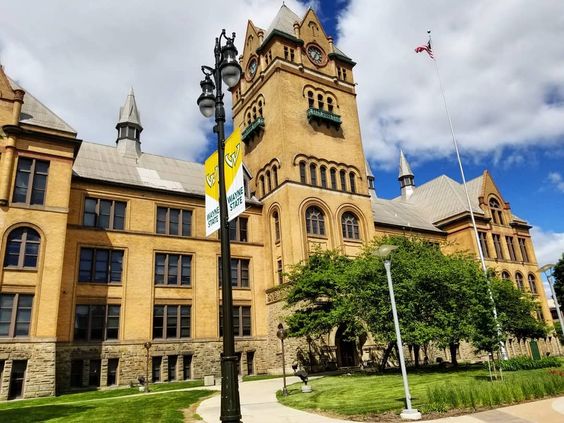 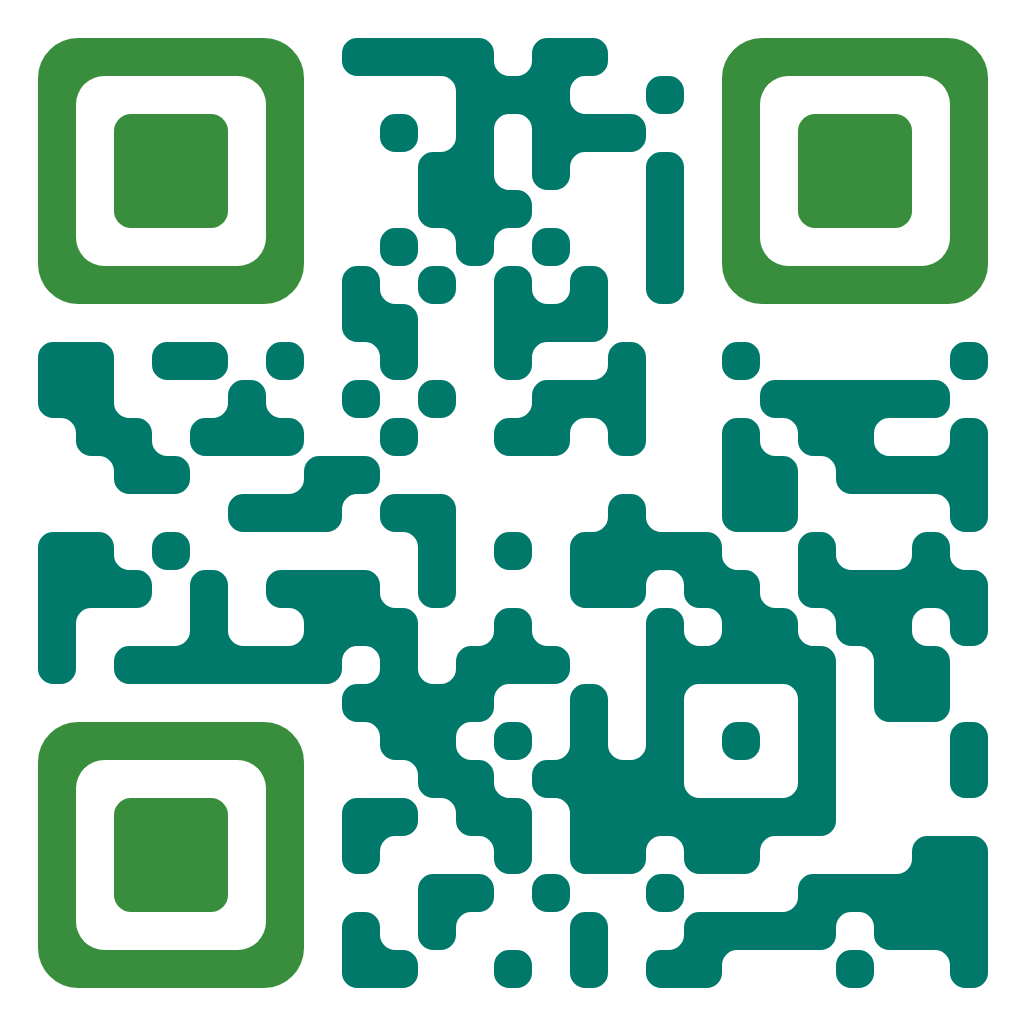